Spolek Trend vozíčkářů Olomouc
Ing. Jiří Kukuczka 
Manager sociálního podnikání
Sociální podnikání
Zahájení činnosti sociálního podnikáníu Spolku Trend vozíčkářů Olomouc, který v letošním roce oslavil 20- té výročí svého založení 


Rok   2009
Pracoviště digitalizace
Zpracování papírových dokumentů do elektronické podoby

Digitalizace archivů
Digitalizace historických kronik
Digitalizace historického materiálu
Dále v rámci digitalizace zabezpečujeme

Tisk a výroba knižních kopií  obecních kronik - replik
Tisk kalendářů pro obecní úřady
Tisk propagačních materiálů
Prodej tonerů a inkoustů
Kroužkovou vazbu a výseky
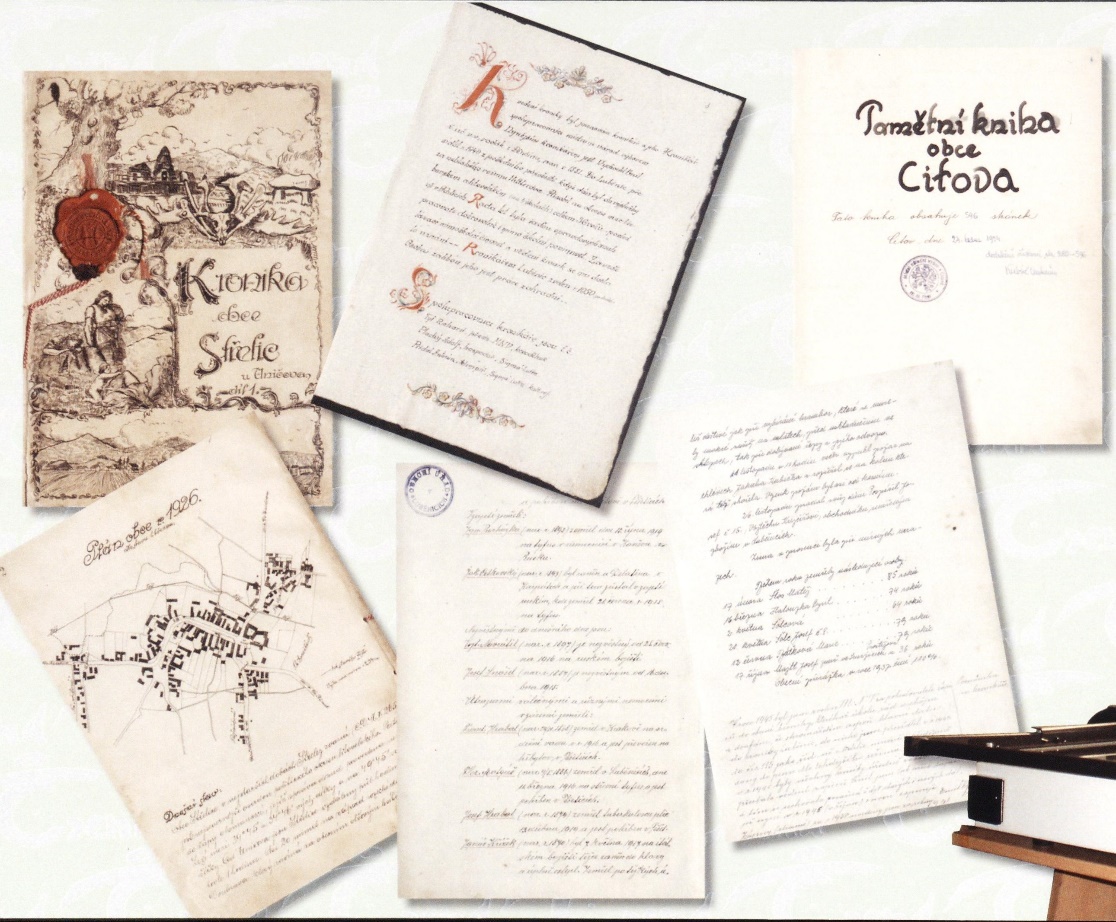 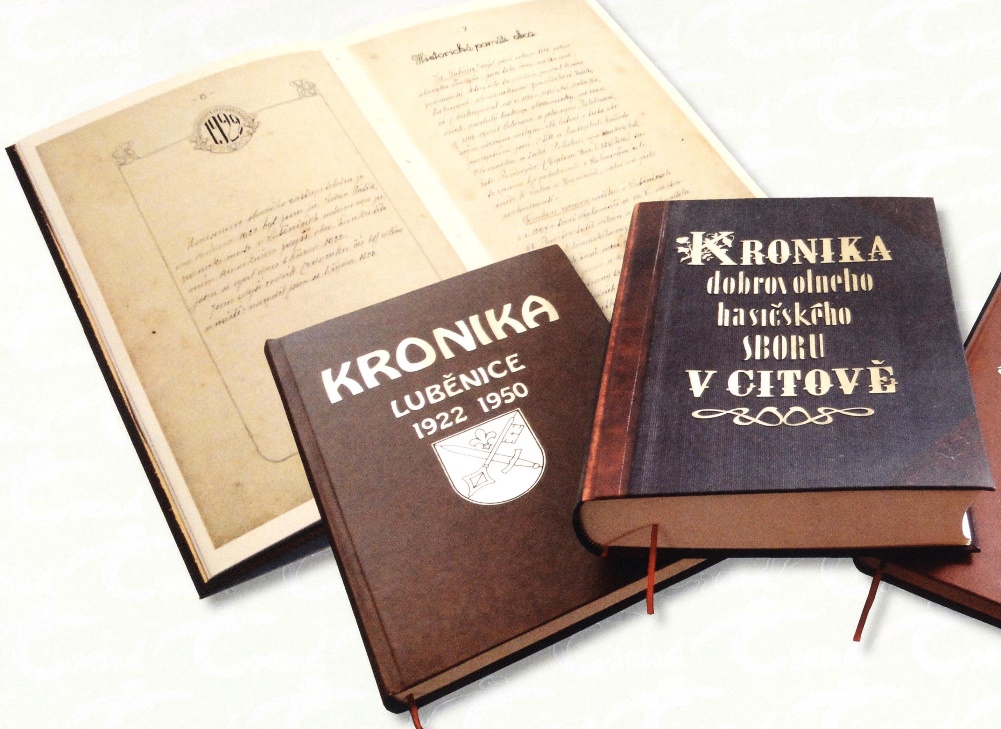 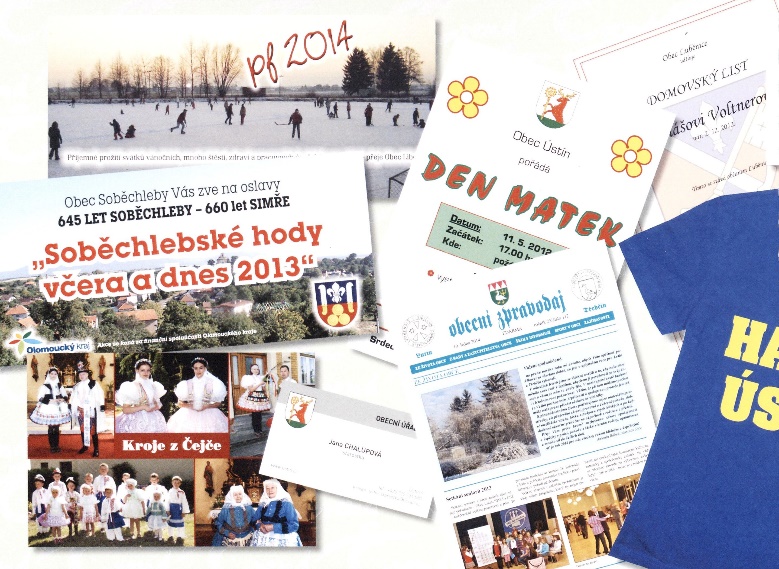 V červenci jsme zahájili ve spolupráci se společností

SITA CZ a.s.
Divize Olomouc

Skartaci
Podílíme na digitalizaci stavebního archivu STATUTÁRNÍHO MĚSTA OLOMOUC

ve spolupráci s firmou 

Elsyst Engineering
Call Centrum

Sjednávání schůzek pro obchodní partnery
Prodej tonerů
Nabídka vlastních služeb
Digitalizace
Výroba replik historických kronik
Nabídka tisku propagačních materiálů

Pracoviště veřejných zakázek
Děkuji za pozornost